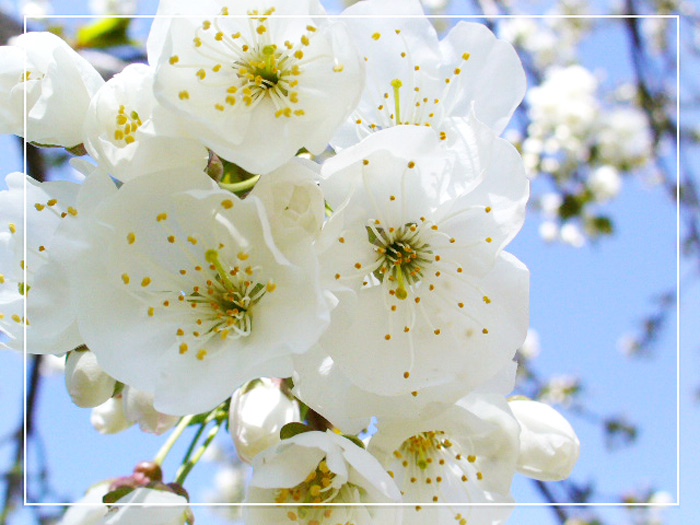 Как-то много лет назад
Посадили странный сад.
Не был сад фруктовым, 
Был он только словом.
Это слово, слово – корень,
Разрастаться стало вскоре
И плоды нам принесло – 
Стало много новых слов.
Вот из сада вам рассада,
Вот еще посадки рядом,
А вот садовод,
С ним садовник идёт.
Очень интересно
Гулять в саду словесном
Myppt.ru
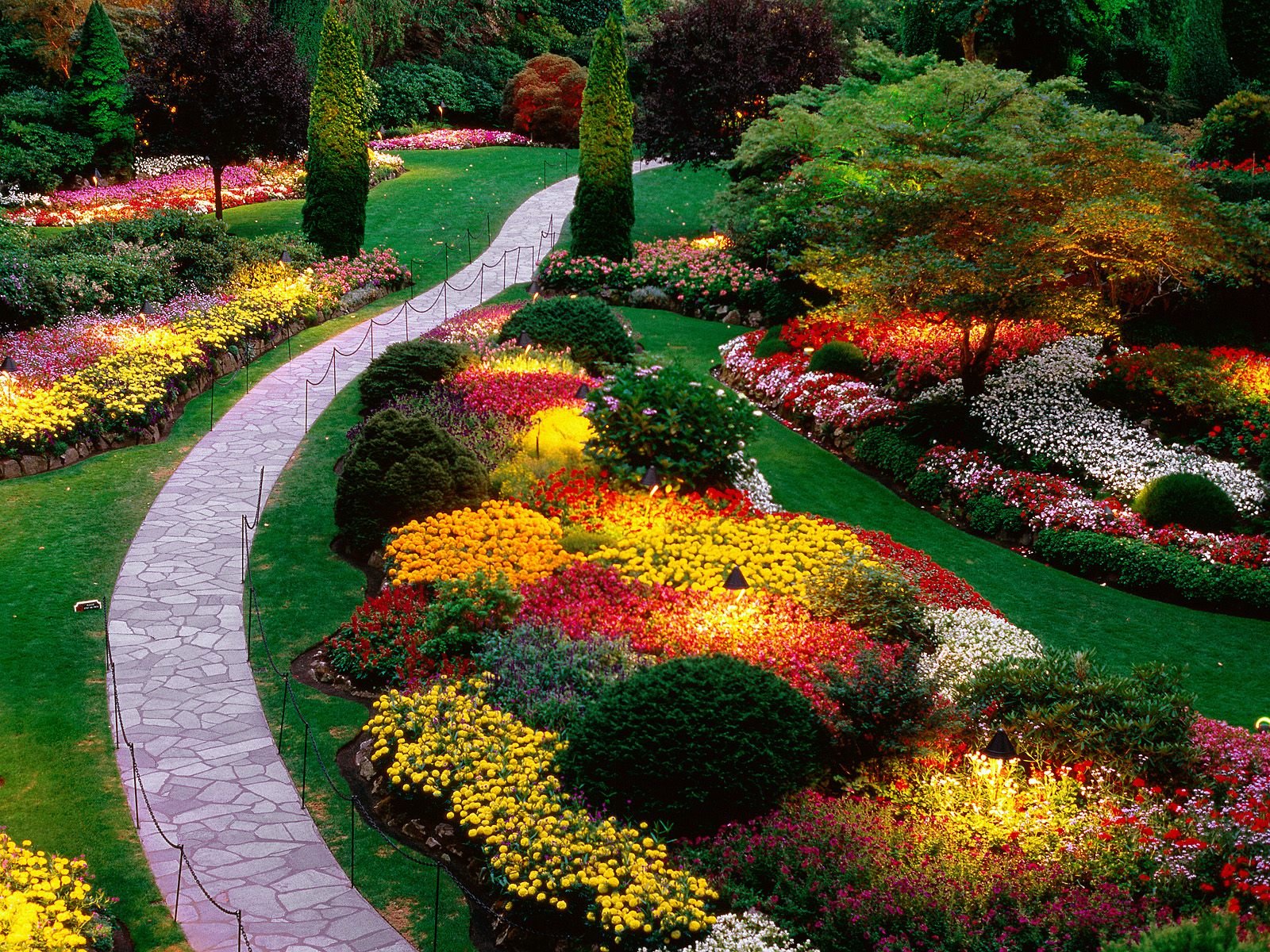 полисадник
садик
сад
Myppt.ru
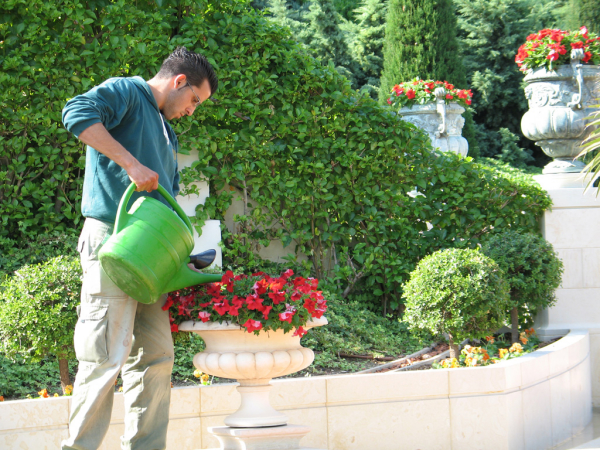 садовод
садовник
посадить
Myppt.ru
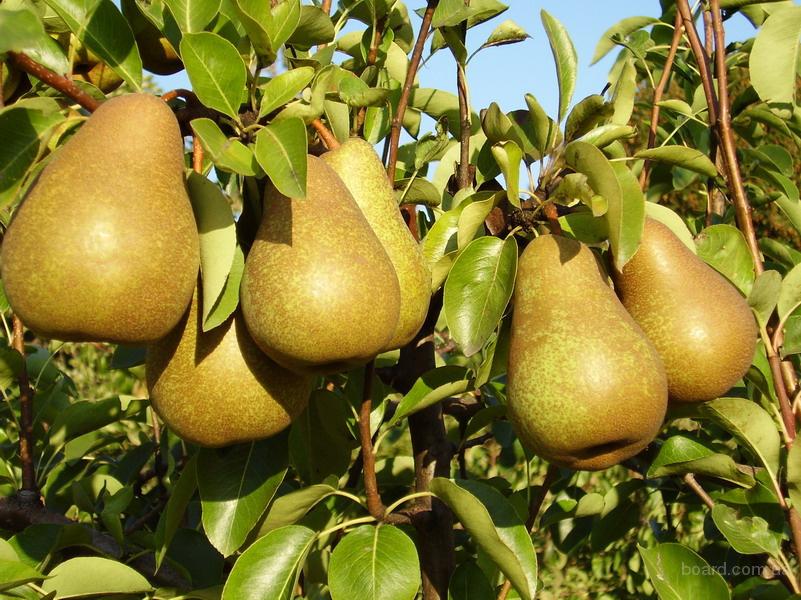 садовый
рассада
садоводство
посадочный
Myppt.ru